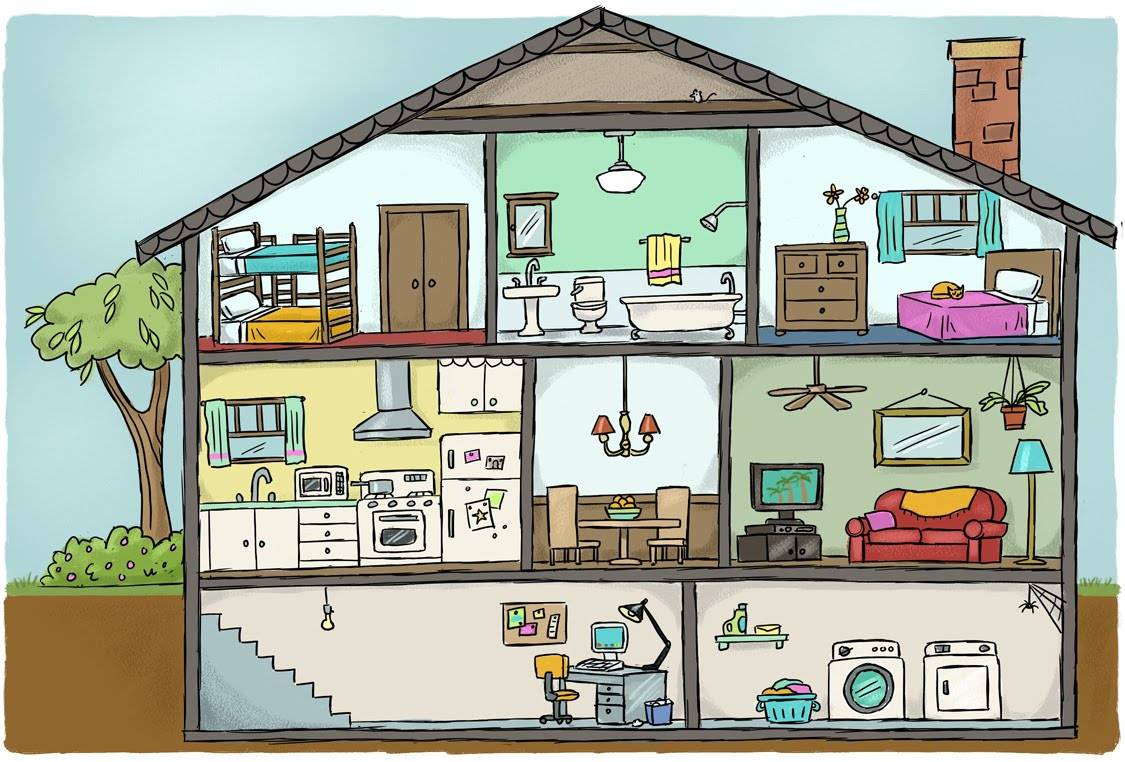 Rooms around the house
a room with a bath
bathroom
a room with a bed
bedroom
a room where we can have dinner
dine用餐
dinner / dining
sounds alike
dining room
a room where we can live
living room
a room where we can cook
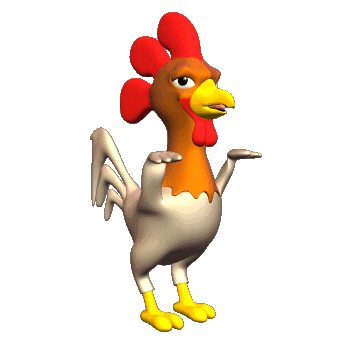 chicken
kitchen
a place where we play and plant
yard
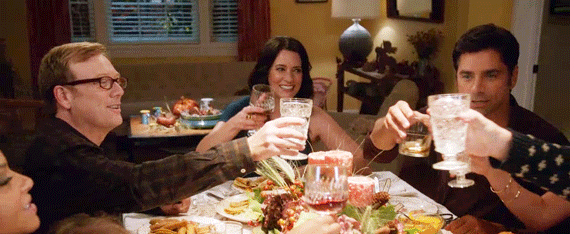 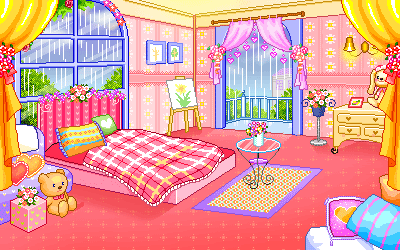 2
1
3
bedroom
bathroom
dining room
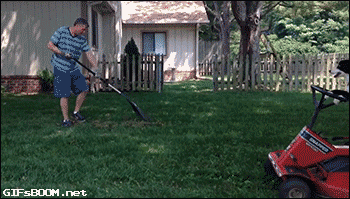 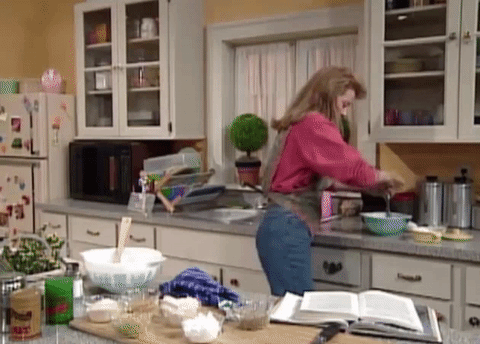 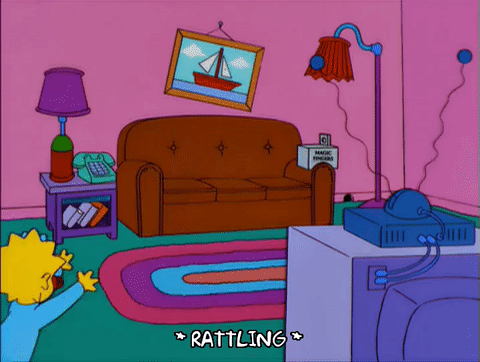 5
6
4
living room
yard
kitchen
Parts of the House
We can learn more!
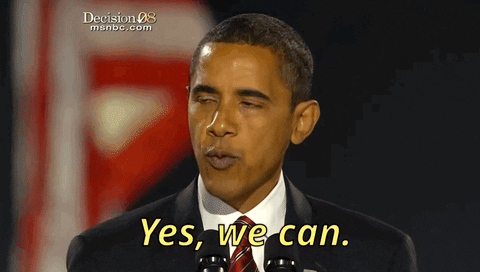 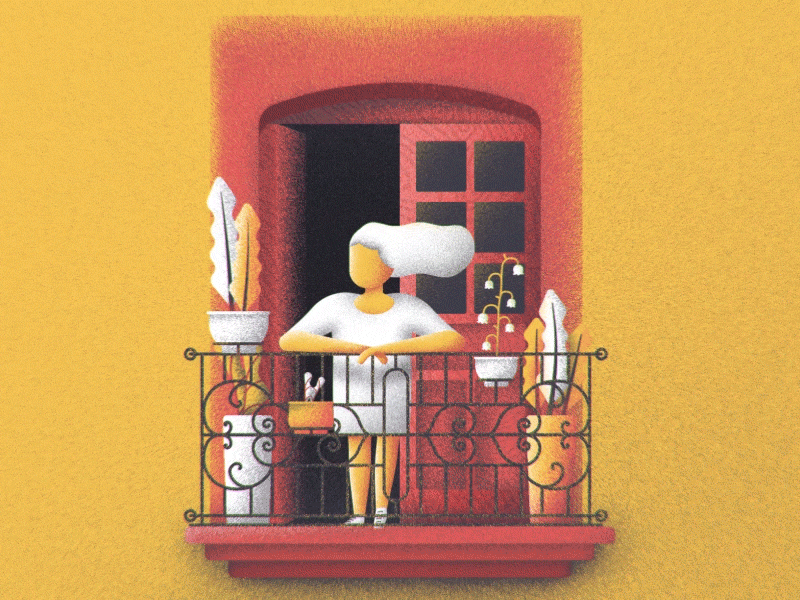 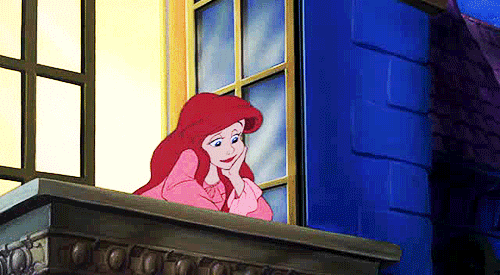 balcony
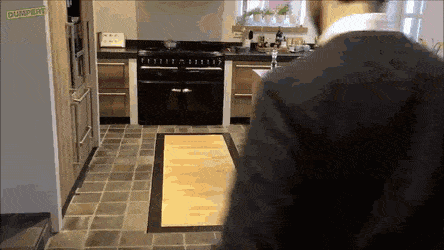 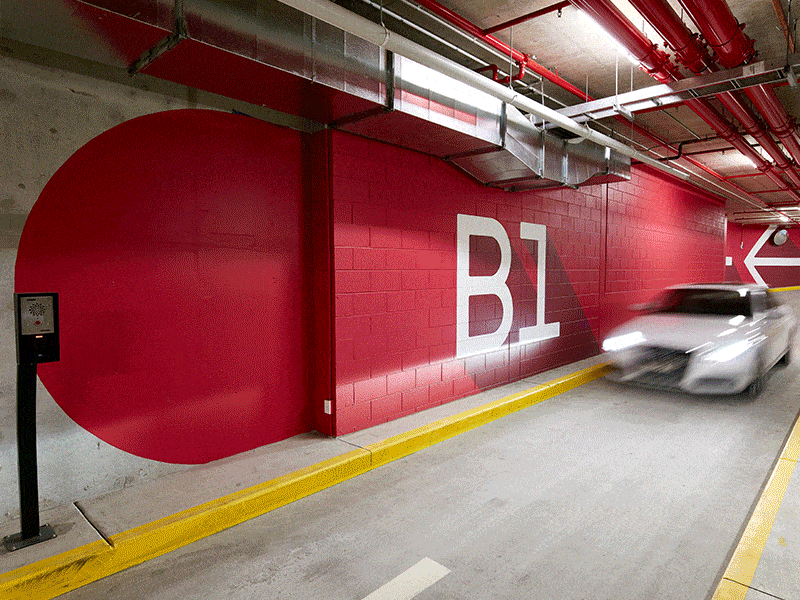 basement
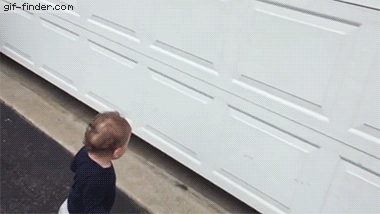 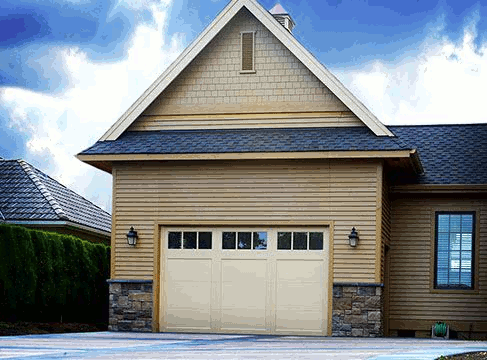 garage
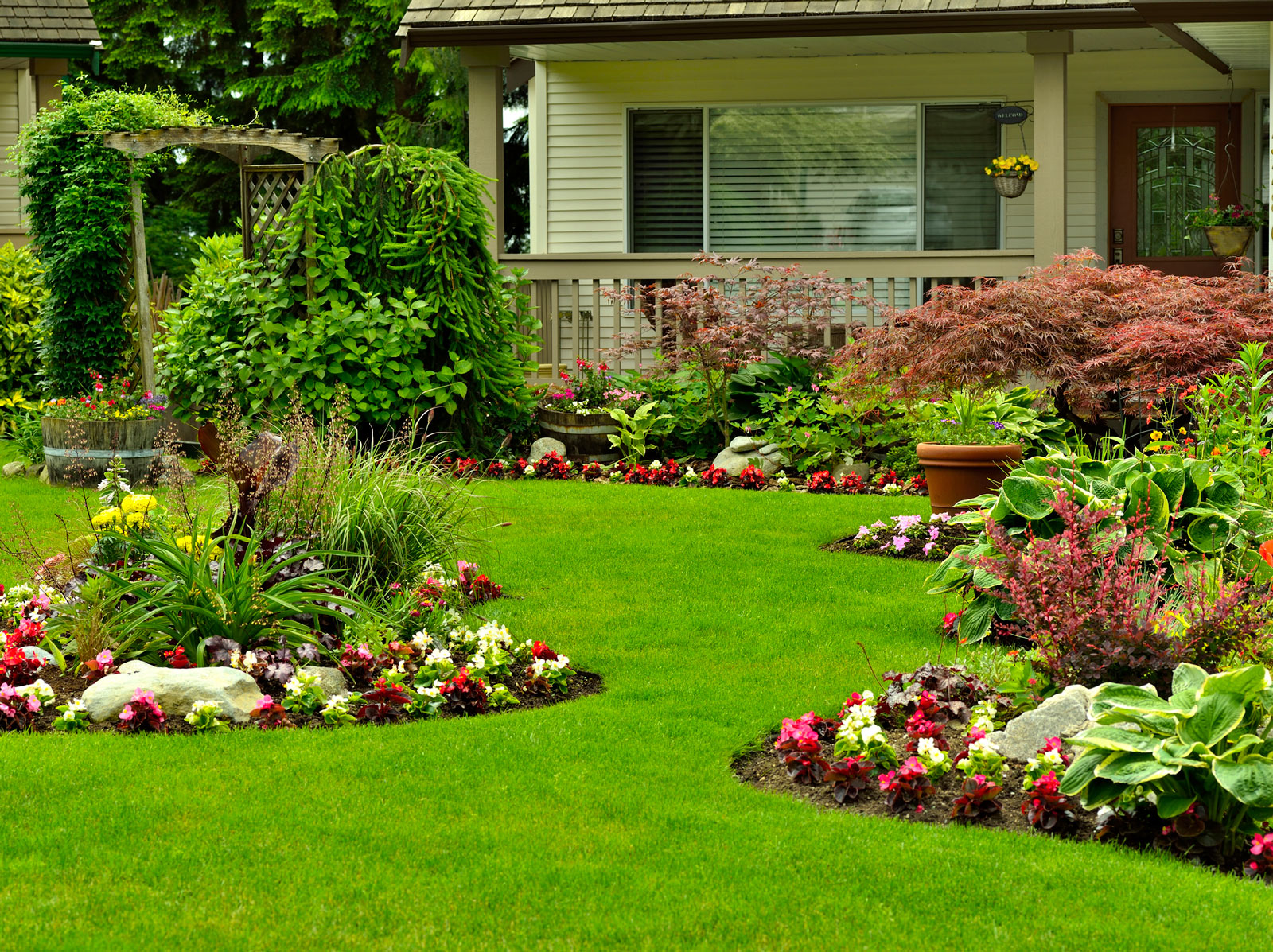 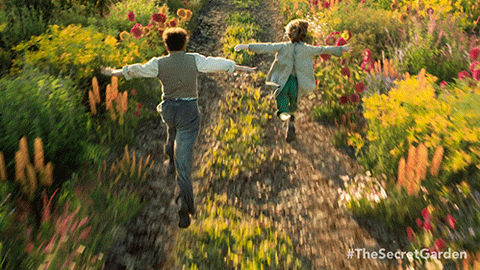 garden
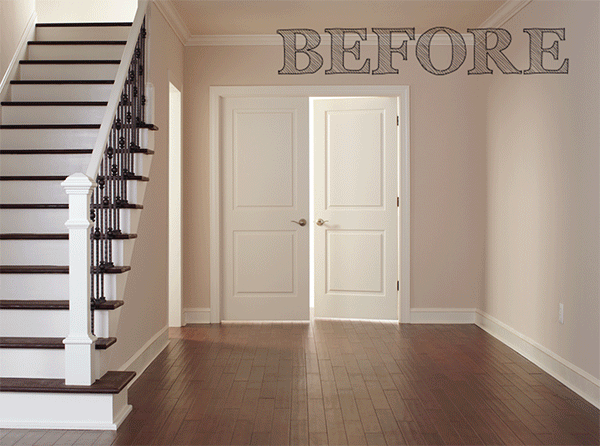 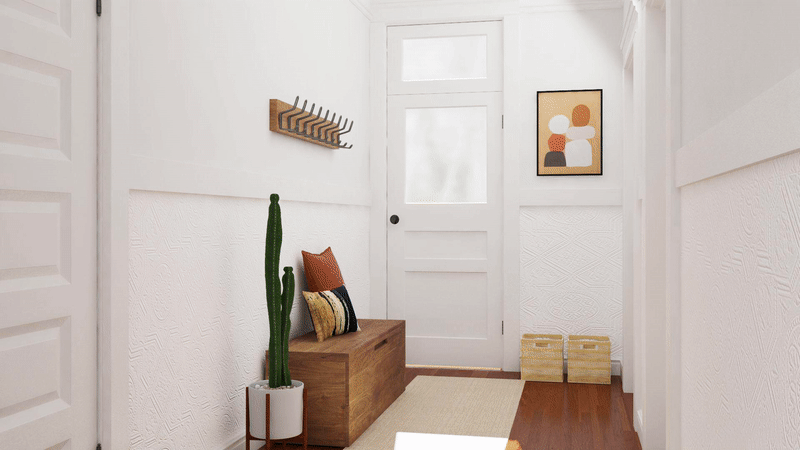 entryway
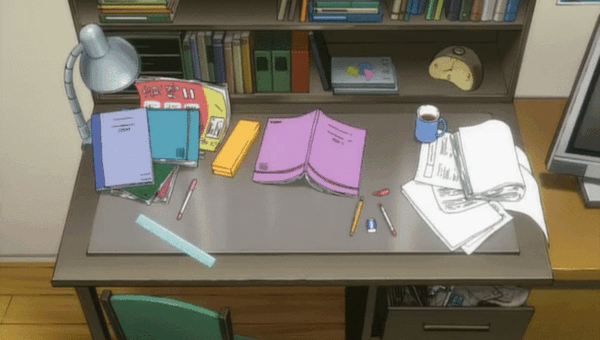 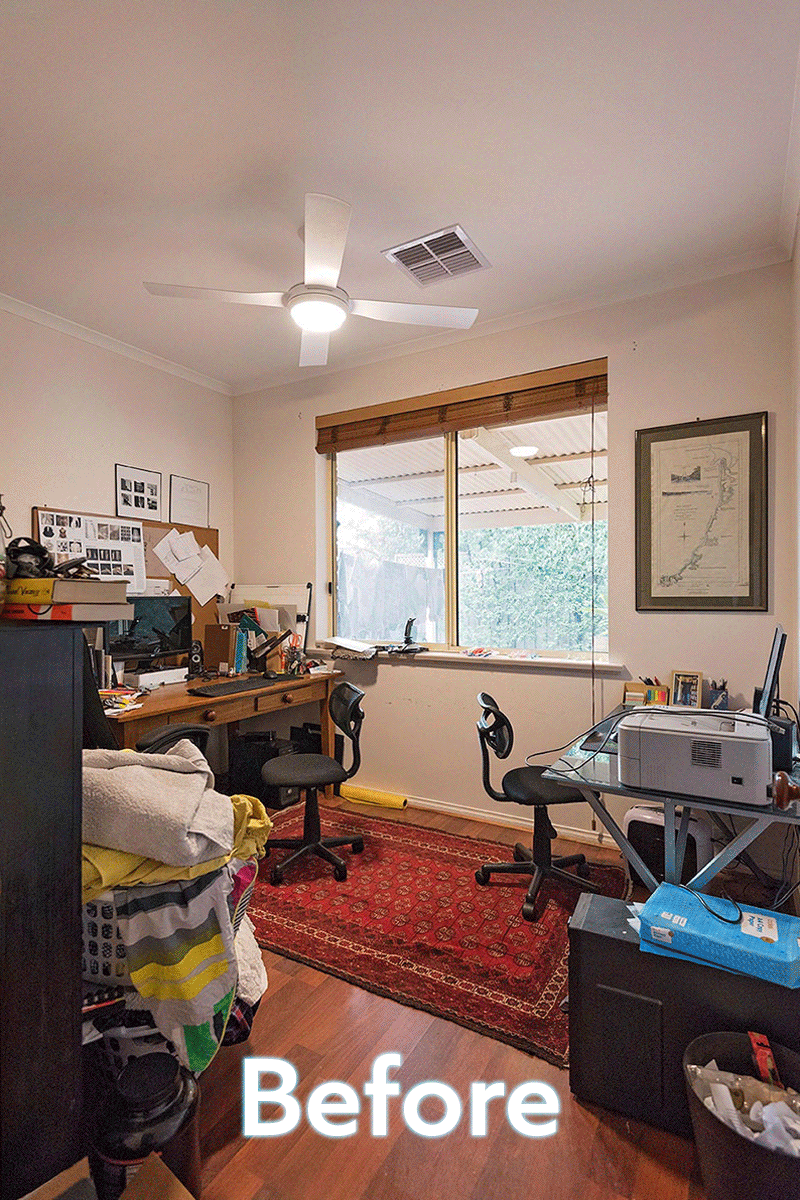 study
Challenge Time!!!!!
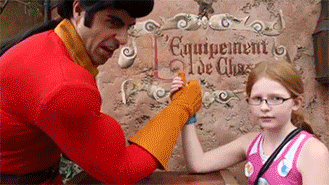 Q1. Where in the house do you brush your teeth?
in the bathroom
Q2. Where in the house do you cook food?
in the kitchen
Q3. Where in the house do you sleep at night?
in the bedroom
Q4. Where in the house do you eat dinner?
in the dining room
Q5. Where in the house do you sit with your family and watch TV?
in the living room
Q6. Where do you see grass?
in the yard
Q7. Where are your books, toys and games?
in the bedroom
Q8. Where are the dishes washed?
in the kitchen
Q9. Where can you plant the flowers?
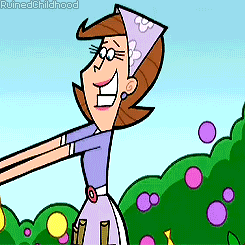 in the yard
Q10. Where does your family relax together?
in the living room
Q11. Where can you get wet inside your house?
in the bathroom
Q12. Where is the largest table for eating?
in the dining room
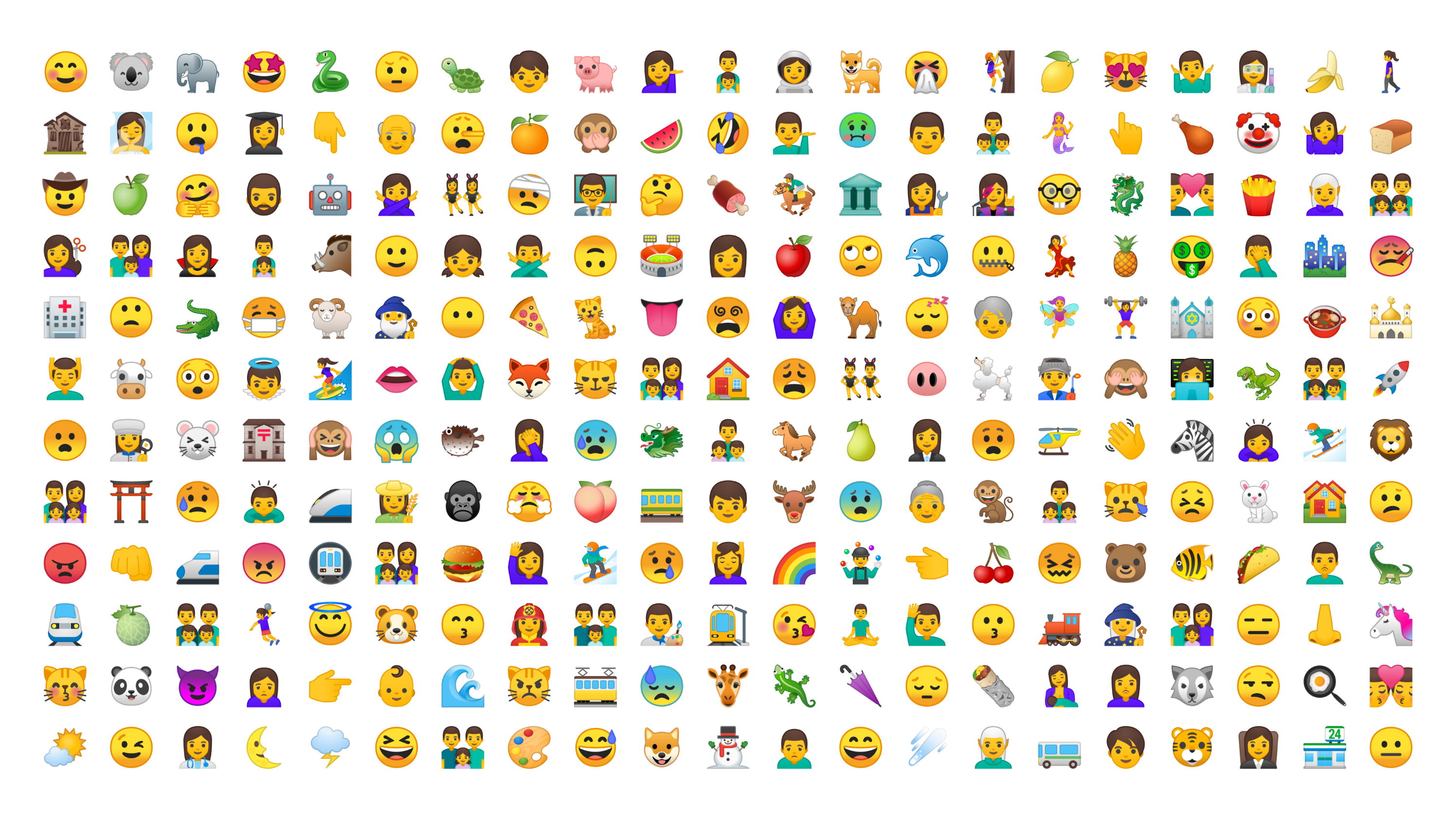 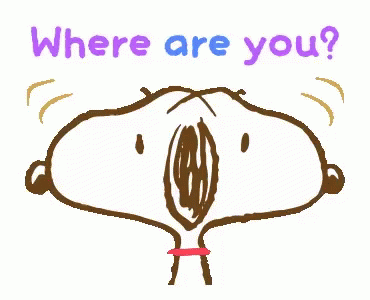 Emoji
Guessing Game
PLACES:
1. Where are you?
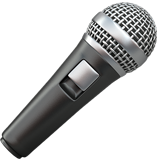 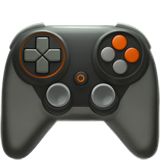 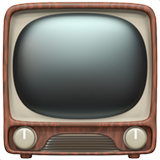 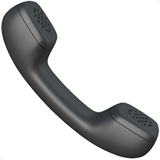 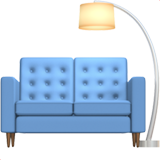 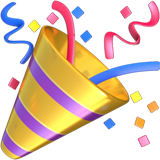 ilorgnomvi
Answer: living room
2. Where are you?
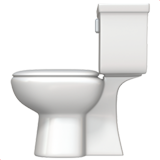 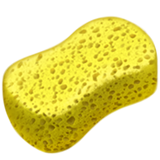 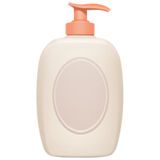 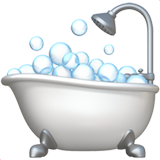 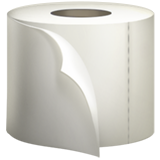 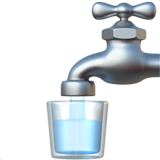 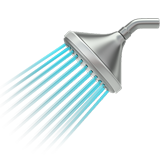 moorhtab
Answer: bathroom
PLACES:
3. Where are you?
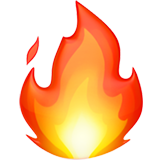 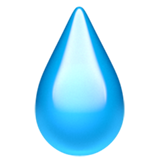 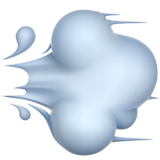 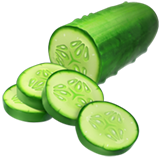 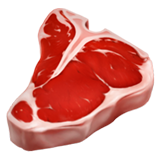 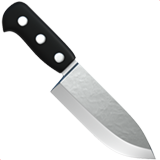 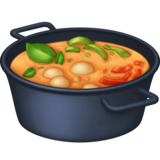 tenhick
Answer: kitchen
4. Where are you?
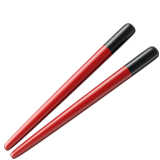 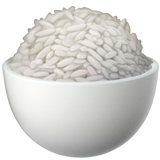 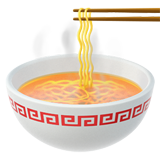 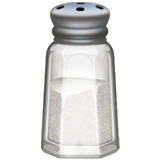 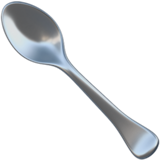 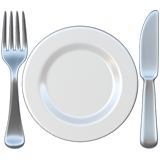 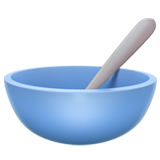 grindmooni
Answer: dining room
PLACES:
5. Where are you?
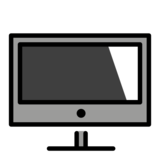 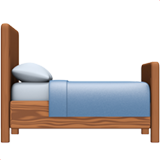 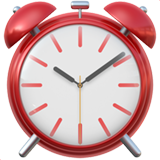 broomed
Answer: bedroom
6. Where are you?
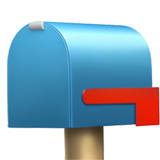 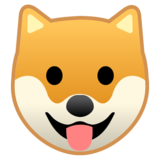 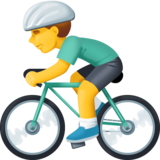 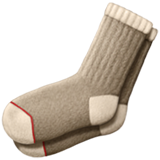 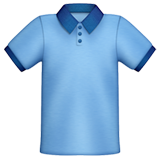 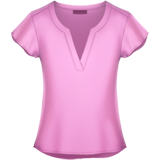 dary
Answer: yard
Warm-up:
1. Who is he?
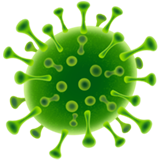 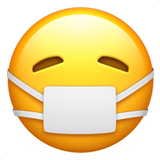 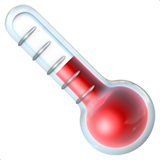 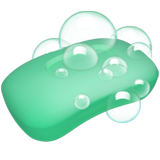 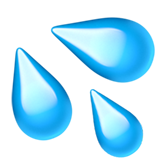 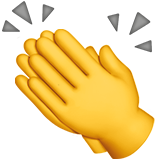 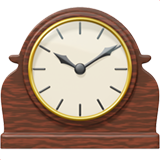 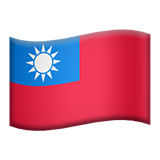 Answer: 陳時中
2. What subject is it?
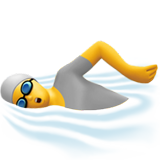 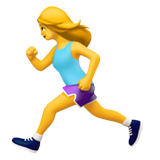 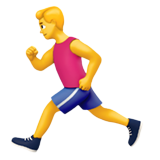 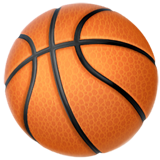 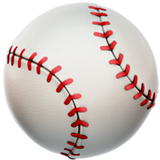 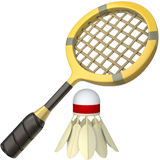 Answer: PE
Warm-up:
3. What movie is it?
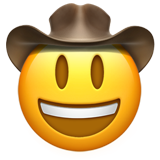 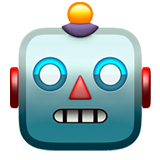 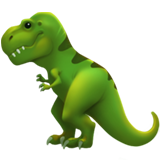 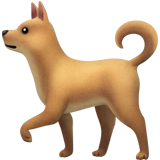 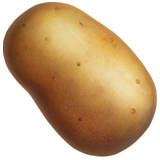 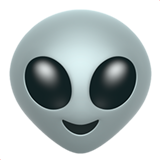 Answer: Toy Story
4. Where are you from?
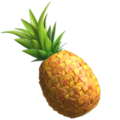 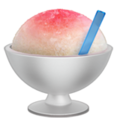 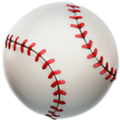 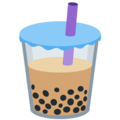 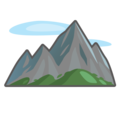 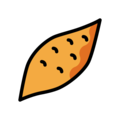 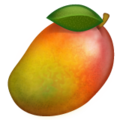 Answer: Taiwan
Homework this week
聽: CD2第2-6首。
說&讀:聽CD時跟著大聲唸。
完成請家長在課本P43簽名，可換印章。
寫:英語練習簿Unit 3單字
鼓勵創作emoji猜謎題目
Mandy老師網頁有放新的Quizlet連結，可上去挑戰Unit 3的單字喔!
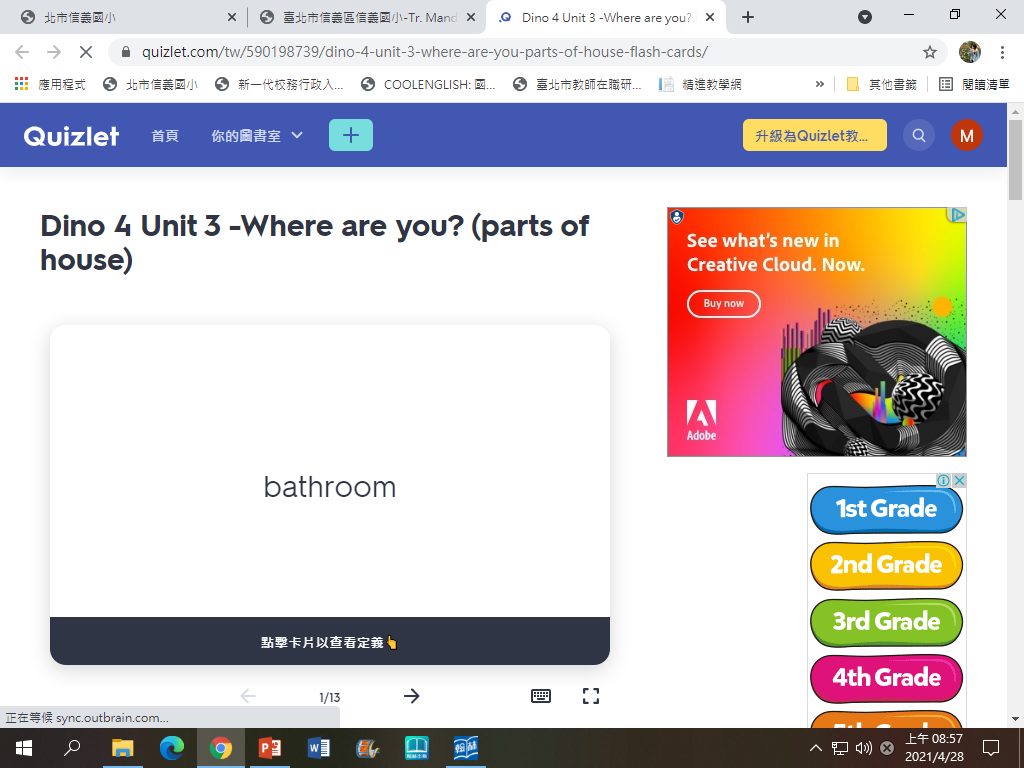 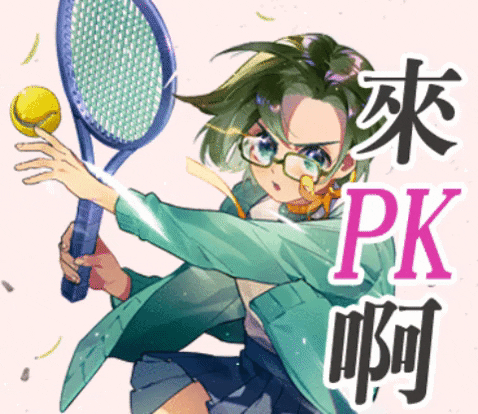